TPAC1.2 FDRJC/Feb 27th
TPAC1.2 FDR Overview
The TPAC design will be re-submitted with two mask changes to fix to key bugs in the design:
Non-unique address codes in each half of the array
Oscillation of the in-pixel comparator at very low thresholds
These errors are fixed by changes to
Mask CS
Mask M2
Problem reports for TPAC1.1 that will not be addressed in this re-run
 ------------ 
Injection from MSO power supply to preAmplifier
Not easily addressed with mask changes
Per-pixel masking offers work-around
 ------------
Injection from DEBUG_HIT_OUT onto DEBUG_RSTVAL1
Only affects test pixels
Cosmetic (does not affect in-pixel performance of test pixels)
Power droop in clock buffer power net for configuration load
Not easily addressed with mask changes
Adequate work-around with on-board power module
Row Addresses
Original TPAC1.0
Different pixel variants
Full 168-code row addresses, implemented as two halves
TPAC1.1
Same pixel variants
Duplicated half of row addresses
Ambiguous hit locations!
Clumsy workaround 
TPAC1.2
Re-instates the unique row-address half removing the duplicated address codes
implemented by instantiating a pre-existing cell in one half of the array
TPAC1.0
TPAC1.1
TPAC1.2
Addresses Implementation
Address of each row is set by placing contacts to either VDD or ground
Layout is the same for each row, the contacts are placed by a different cell which makes each row unique
Simple to modify the addressing, by changing CS only
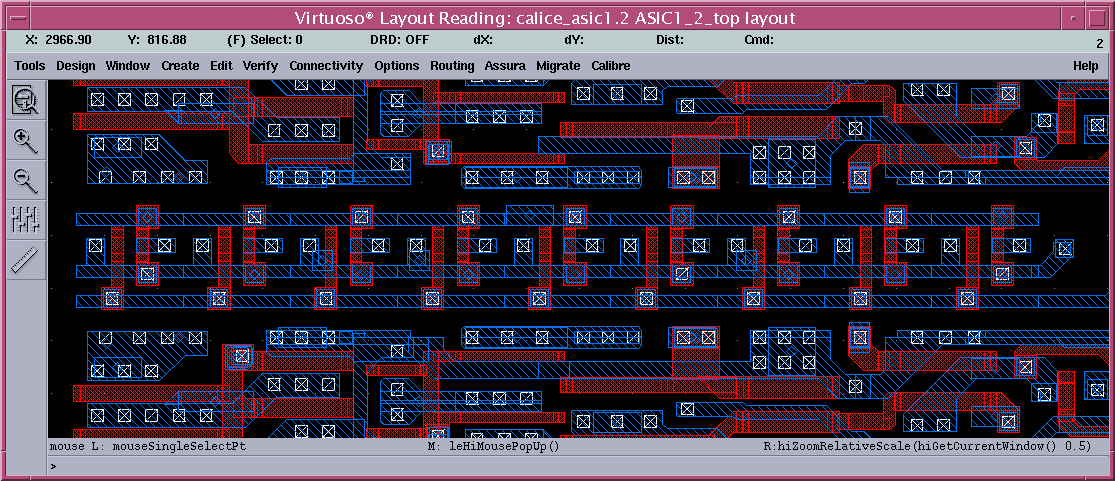 Single bit selects GND
Single bit selects VDD
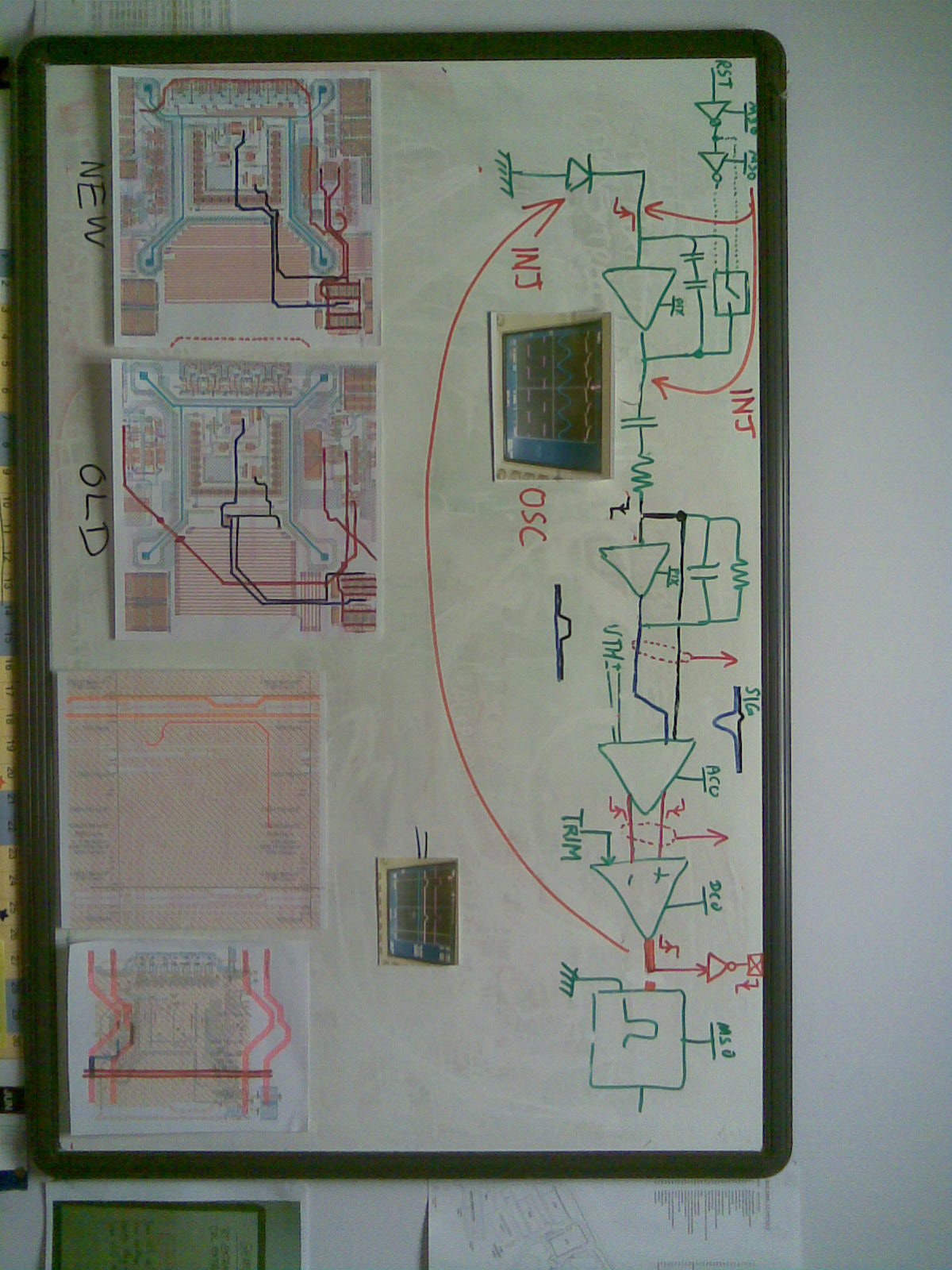 Comparator Circuit Analysis
Polarity of injection eliminates coupling between certain nodes
Eventually found that a single parasitic capacitance between comparator output and diode node can cause oscillations at low thresholds
RCX extracts 30aF  between these two nets in the 1.1 pixel design (v small!)
RCX extracts no parasitics between these two nets in the 1.0 design 
Schematic simulation (no parasitics) with an additional 30aF between the two critical nodes shows oscillations at low thresholds.
Sanity check
Can 30aF really matter?
Would not normally consider such tiny parasitics!
But… diode node is sensitive to induced charge, with a large gain…

Consider a switching 1.8v signal coupling through a 30aF capacitor…

		Q = 30 x10-18  *  1.8 		= 5.4 x10-17 C
						= 337 electrons
Circuit charge gain is ~140uV/e- so…	= 47mV signal                  
								        !
TPAC1.0 preShape pixel layout
Comparator output
M1     M2     M3      M4
Comparator output bridges diode node only once, on metal 4 with metal 3 shield.
TPAC1.1 preShape pixel layout
Comparator output
M1     M2     M3
Comparator output was re-routed in v1.1 over SRAMS but crossing diode node twice

No M2 shield at one crossing creates dominant capacitance between the two nets
TPAC1.2 preShape pixel layout
Comparator output
M1     M2     M3
Single mask change (M2)
Extended shielding (ground)

RCX tool finds no parasitics between comparator output and diode node  
Simulation Summary
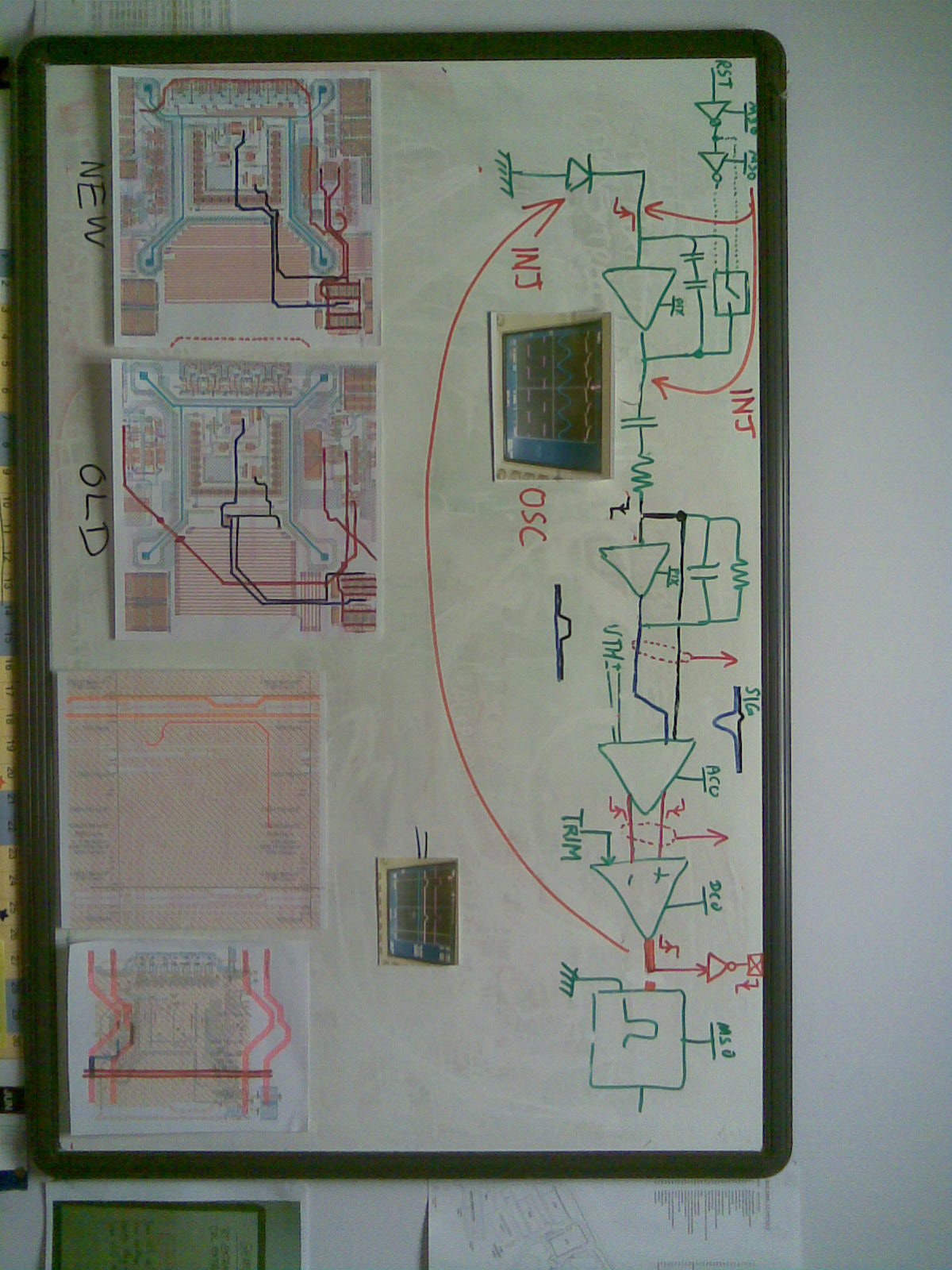 One more thing…
300aF
RCX extraction and simulations report an additional coupling effect in the TPAC1.0 pixel as shown
This injection has the opposite polarity compared with that discussed so far
Due to altered signal routing, this is not present in TPAC1.1 or TPAC1.2
I believe this is an improvement over TPAC1.0 pixels (ie closer to ideal simulations)
Has not been proven (previously masked by oscillations)
Injection is not obvious in testing the v1.0 test pixel
Comments
Suggested fix adds small additional parasitics to diode node, but acceptable within context of original design
Unsure of reliability of parasitic extraction tools at this precision (10-18) 
 what error bars to apply?
Small injection effects are seen in the v1.0 test pixel 
which the RCX tool does not predict
but the pixel does operate properly
Measured Injection
Cross check size of injected signal with predicted coupling capacitance
Charge gain known from marcel’s 55Fe test pixel results
Can observe signals at two points in analog chain

Induced signal on shaper output
Varies, in range 1724mV
Note: Corresponding injection on shaper input will be too small to see on scope (<1mV)
Applying a gain of 150uV/e-
Injection varies in range 113160e-
Right order of magnitude!  
Other Changes for TPAC1.2
M2
M2 & CS
Mask revision codes
Logo
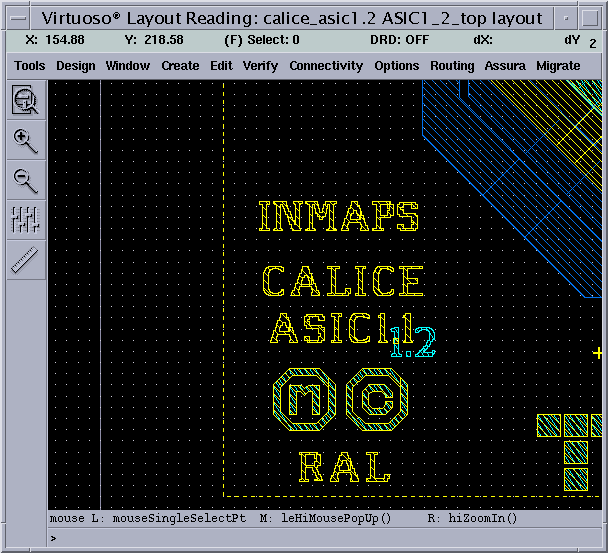 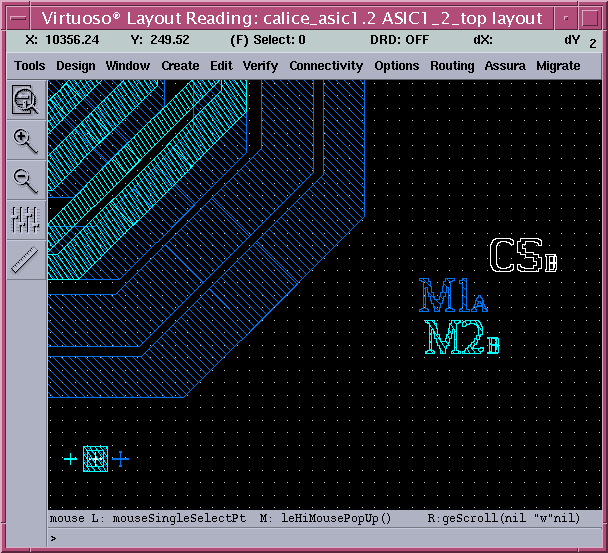 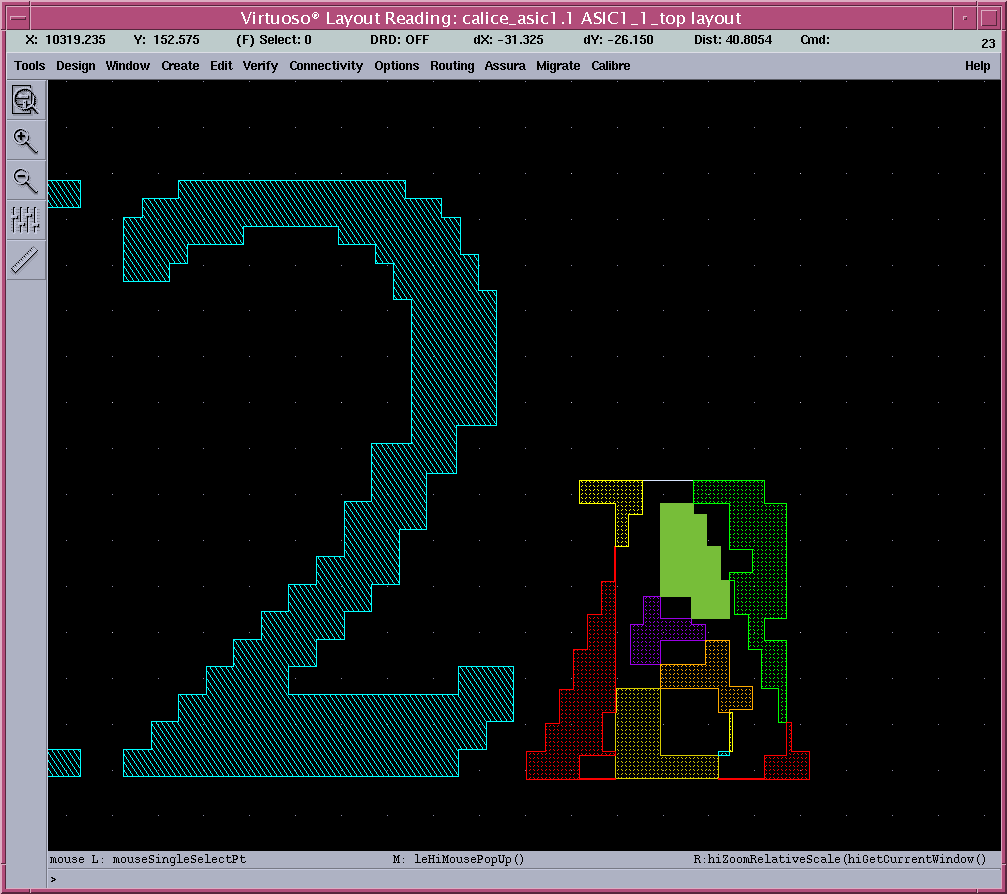 GDS DIFF
The TPAC1.1 GDS file submitted on 22/07/08 is compared (XOR) with the new GDS file using calibre
Progress
Top level LVS
Calibre DRC
Compare
Stream Out
Stream In
LVS
Calibre DRC
DPW DRC
Spare slides
Signals during oscillation 
Triggered by noise
Oscillation
Similar scope trace
Signals
Diode
Preamp out
Shaper out
Threshold
Comparator
Signals
Diode
Preamp out
Shaper out
Threshold
Comparator
Signals
Diode
Preamp out
Shaper out
Threshold
Comparator
Signals
Diode
Preamp out
Shaper out
Threshold
Comparator
Signals
Diode
Preamp out
Shaper out
Threshold
etc…
Comparator
Signals
Diode
Preamp out
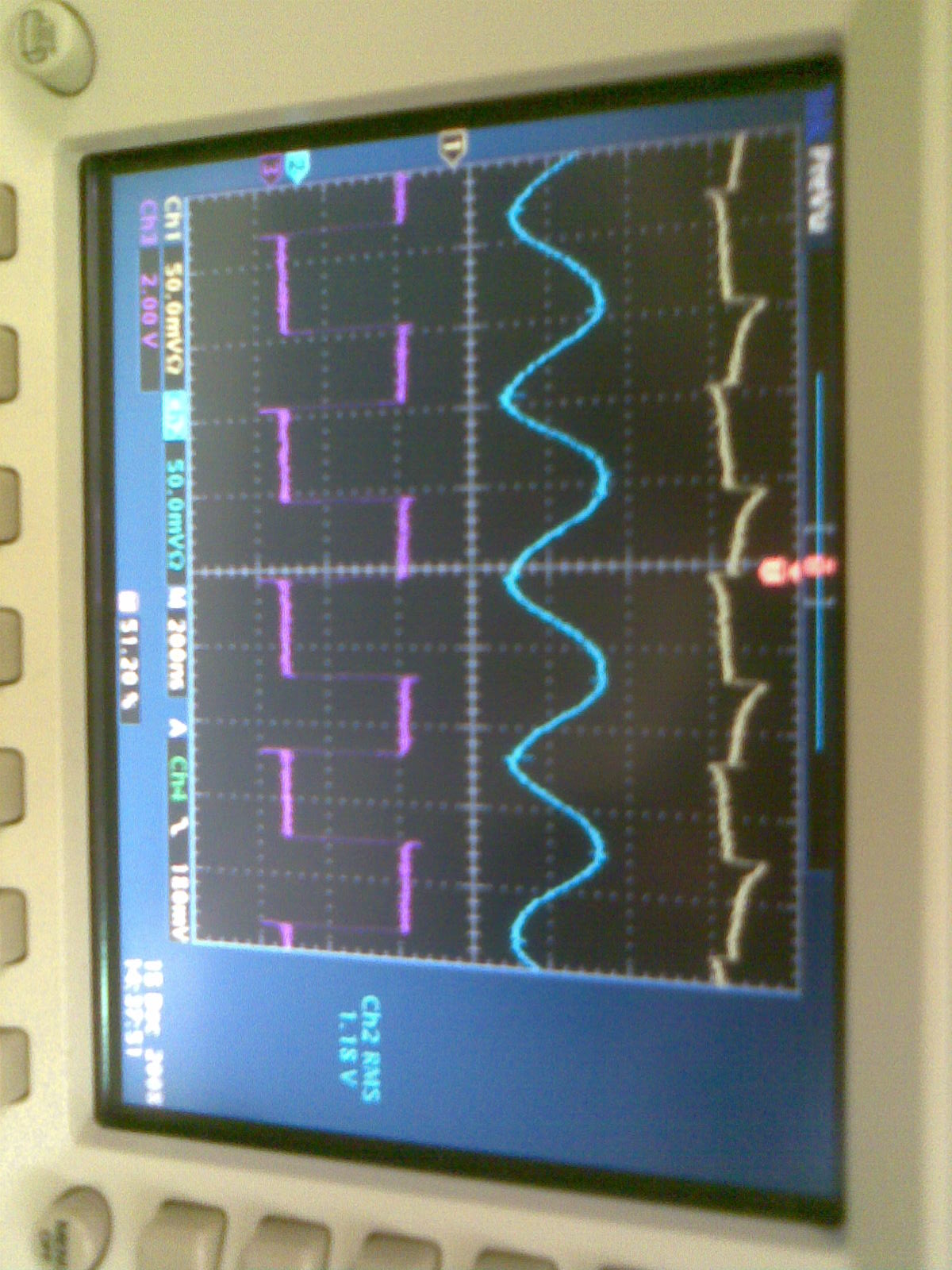 Shaper out
Comparator
Signals
Diode
Preamp out
Shaper out
Threshold
Comparator